Westminster Abbey
Jakub Havrlant
Also know as Collegiate Church of St Peter at Westminster
Near Westminister Palace
Build 10th century
Architecture style gothic
 Under Royal Peculiar
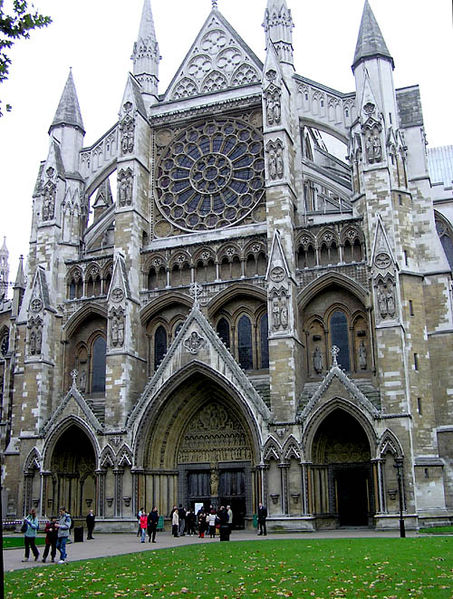 History
616 The first reports of the abbey are based on a late tradition claiming that a young fisherman called Aldrich on the River Thames saw a vision of Saint Peter near the site.
Between 1042 and 1052 King Edward the Confessor began rebuilding St Peter's Abbey.
It was not completed until around 1090 but was consecrated on 28 December 1065, only a week before the Edward's death on 5 January 1066
Construction of the present church was begun in 1245 by Henry III who selected the site for his burial.

Henry VIII assumed direct royal control in 1539 and granted the abbey the status of a cathedral
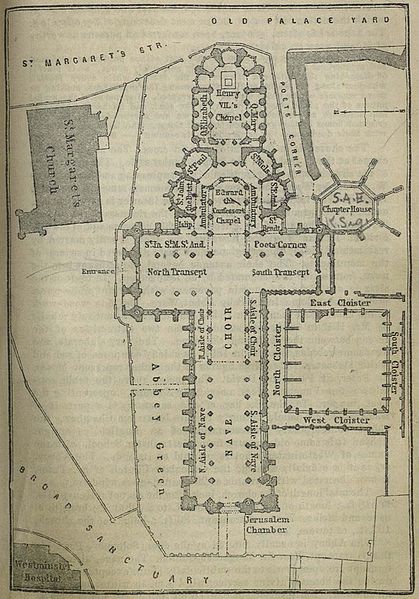 Coronations
Since the coronations in 1066 of both King Harold and William the Conqueror, coronations of English and British monarchs were held in the Abbey.
King Edward's Chair (or St Edward's Chair), the throne on which English and British sovereigns have been seated at the moment of coronation, is housed within the Abbey and has been used at every coronation since 1308. From 1301 to 1996.
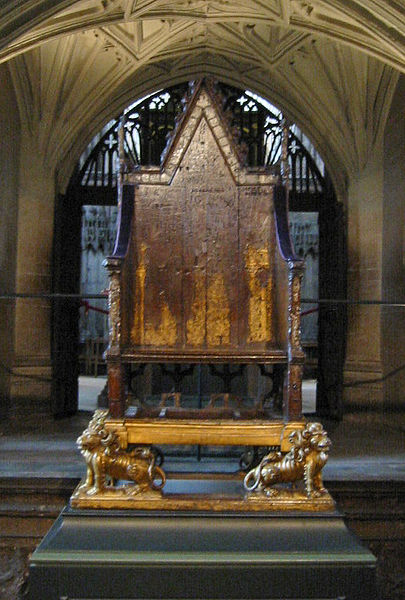 Royal weddings
27 February 1919: Princess Patricia of Connaught was married to Capt the Hon Alexander Ramsay
28 February 1922: The Princess Mary, daughter of King George V was married to Viscount Lascelles
26 April 1923: The Prince Albert, Duke of York (later King George VI), second son of King George V was married to Lady Elizabeth Bowes-Lyon 
29 November 1934: The Prince George, Duke of Kent, son of King George V was married to Princess Marina of Greece and Denmark
20 November 1947: Princess Elizabeth (now Queen Elizabeth II), elder daughter of King George VI was married to the Duke of Edinburgh 
6 May 1960: Princess Margaret, second daughter of King George VI was married to Antony Armstrong-Jones (later Earl of Snowdon)
24 April 1963: Princess Alexandra of Kent was married to the Hon Angus Ogilvy
14 November 1973: Princess Anne, only daughter of Queen Elizabeth II was married to Captain Mark Phillips
23 July 1986: Prince Andrew, Duke of York, second son of Queen Elizabeth II was married to Miss Sarah Ferguson
9 April 2011: Prince William, Duke of Cambridge, grandson of Queen Elizabeth II, was married to Miss Catherine Middleton
Museum and Exhibits
The Westminster Abbey Museum is located in the 11th-century vaulted undercroft.
The exhibits include a collection of royal and other funeral effigies (funeral saddle, helm and shield of Henry V)